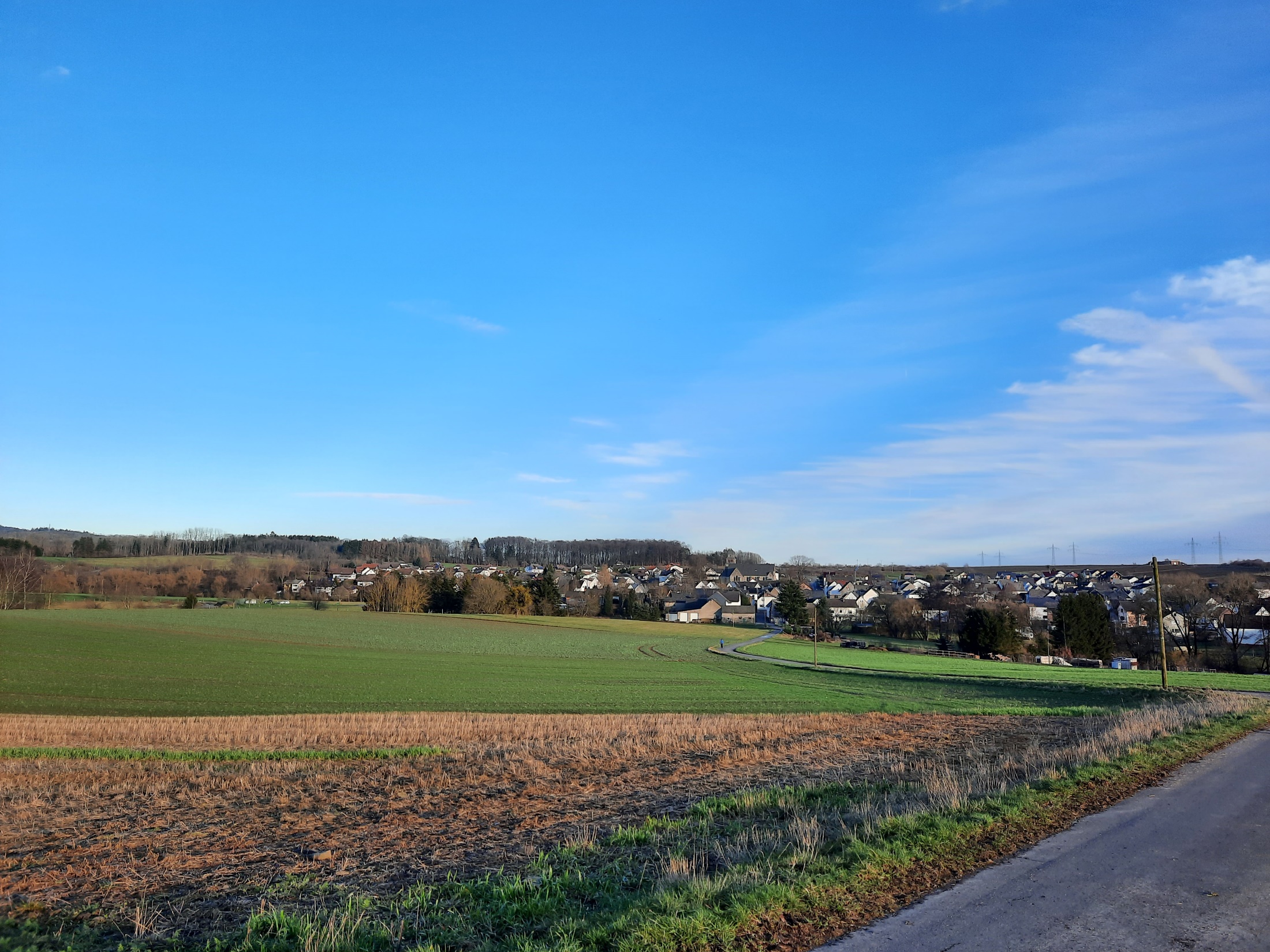 Dorferneuerung Steinefrenz
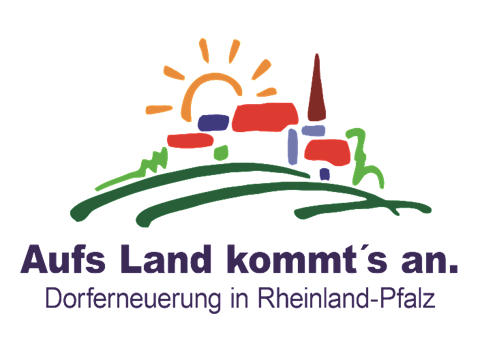 Gemeinderatssitzung
26. April 2021
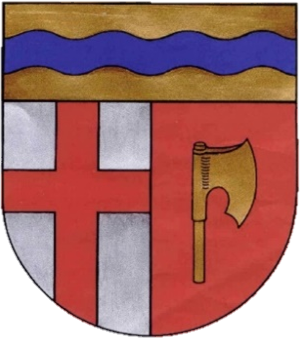 Dorferneuerung – Dorfmoderation
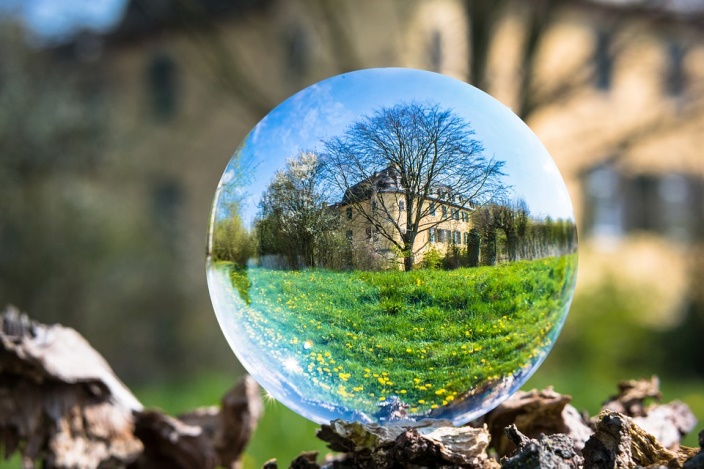 Das Dorf im Fokus

       Lebensräume gemeinsam gestalten
Ablauf
Übersicht Prozess Dorferneuerung in Steinefrenz
Bürgerbeteiligung
Fortschreibung DEK

Entwurfsbesprechung Fortschreibung DEK

Weiteres Vorgehen
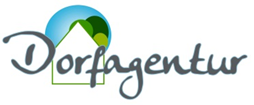 3
Frenzer Dialog
Durchführung in Eigenregie
März 2017: Start mit Auftaktveranstaltung
April bis Juni 2017: Durchführung von drei Workshops
November 2017: Ende mit Abschlussveranstaltung
Mai 2018: Formulierung der „Leitlinien zur Dorfentwicklung“unter dem Motto „Bewährtes neu denken“
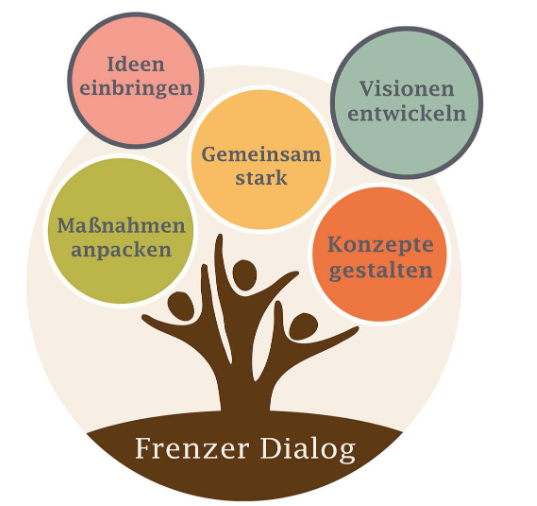 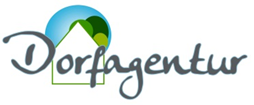 4
Beteiligung der Jugendlichen
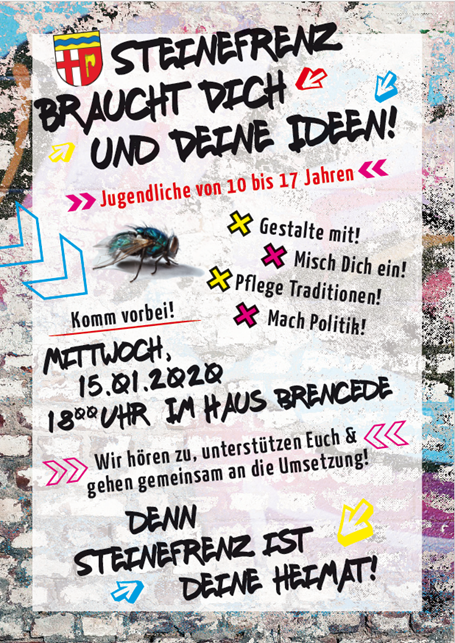 Durchführung in Eigenregie
Dialog mit den Jugendlichenim Januar 2020
Beteiligung von 13 Jugendlichenim Alter von 10 bis 17 Jahren
Wesentliche Ergebnisse:
Treffpunkt im Dorf fehlt
Dorfplatz attraktiver gestalten
Nutzung von sozialen Medienin der Ortsgemeinde
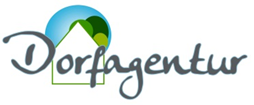 5
Kinderworkshop
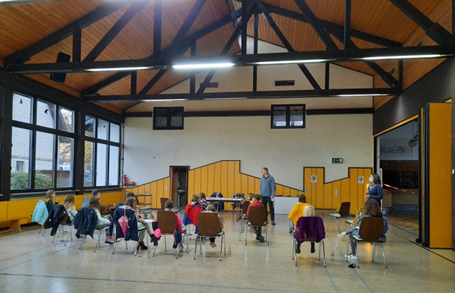 Im Rahmen der Fortschreibung des DEK
Durchführung durch Büro RU-PLAN
Oktober 2020
Beteiligung von 16 Kindernim Alter von 6 bis 12 Jahren
Kleiner Ortsrundgang
Festhalten der Ergebnisse im DGH
Wesentliche Ergebnisse:
Mehr / andere Geräte auf dem Spielplatz
Aufwertung des Dorfplatzes
Mehr Sicherheit an den Bushaltestellen
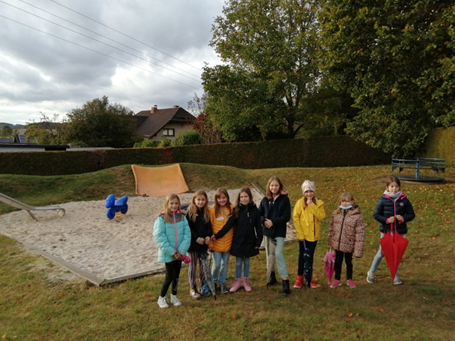 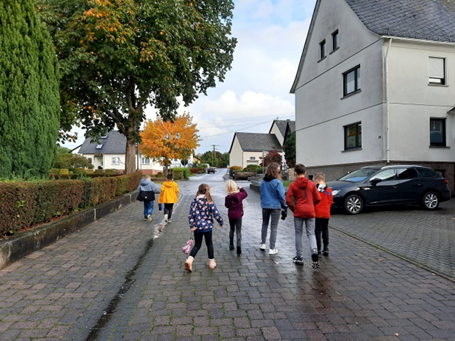 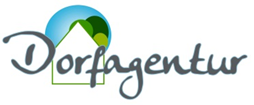 6
Fortschreibung DEK – Ablauf
Juni 2020:		Antrag auf Förderung
Juli 2020:		Bewilligung der Förderung
August 2020:	Bestandsaufnahme
September 2020:	Besprechung Bürgermeister
März 2021:		Besprechung Bürgermeister und Beigeordnete
April 2021:		Ortstermin Bürgermeister
HEUTE:		Besprechung Gemeinderat
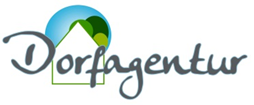 7
Fortschreibung DEK – Aufbau
Rahmenbedingungen
Zielsetzungen
Kurzdarstellung der Ortsgemeinde
Darstellung der Bürgerbeteiligung
Handlungsfelder
Zukunftsperspektiven
Zusammenfassendes Entwicklungsprogramm(Maßnahmenkatalog und mittelfristiges Finanzierungskonzept)
Pläne
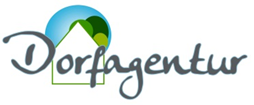 8
Fortschreibung DEK – Handlungsfelder
Freiraum / Erholung
Ortskernbelegung / Ortsbild
Öffentliche Einrichtungen / Versorgung
Verkehr / Mobilität
Kultur / Dorfleben
Gemeindliche Entwicklung

Bestehen jeweils aus:
Bestandsanalyse
Ergebnisse der Bürgerbeteiligung
Handlungskonzept
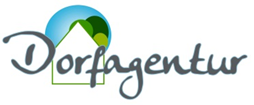 9
Fortschreibung DEK – Austausch
Besprechung desMaßnahmenkatalogs
und der Pläne
10
Weiteres Vorgehen
DEK ist Voraussetzung für die Förderungvon öffentlichen und privaten Maßnahmen

Kontinuierliche Umsetzung der Maßnahmen aus dem DEK
Teilweise noch Ausarbeitung von Detailkonzepten erforderlich
Prüfung von Förderprogrammen und Eigenleistungen
Stellen von Förderanträgen für Einzelprojekte
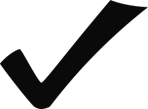 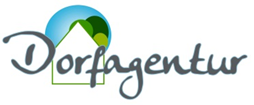 11
Fördermöglichkeiten von Massnahmen
kommunale Vorhaben: 
40 - 65 % der zuwendungsfähigen Gesamtkosten
Mindestinvestitionssumme: 15.339 €
Anrechnung von unentgeltlichen Arbeitsleistungenbis zu 30 % der Gesamtkosten

private Vorhaben:
max. 35 % der förderfähigen Ausgaben  max. 30.000 €
Mindestinvestitionssumme: 7.669 €
Anrechnung von Eigenleistungen bis zu 30 % der Gesamtkosten
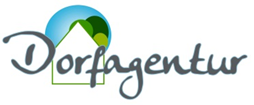 12
Vielen Dank
fürs Zuhören und Mitmachen!

Gibt es noch Fragen?

Claudia Renz    Vanessa Roth
RU-PLAN Redlin + Renz
Adresse:	Hauptstraße 27 in 56414 Dreikirchen
Telefon:	06435 / 5090-0
Fax:	06435 / 5090-20
E-Mail:	info@ru-plan.de
Internet:	www.dorfagentur.de
Internet:	www.ru-plan.de
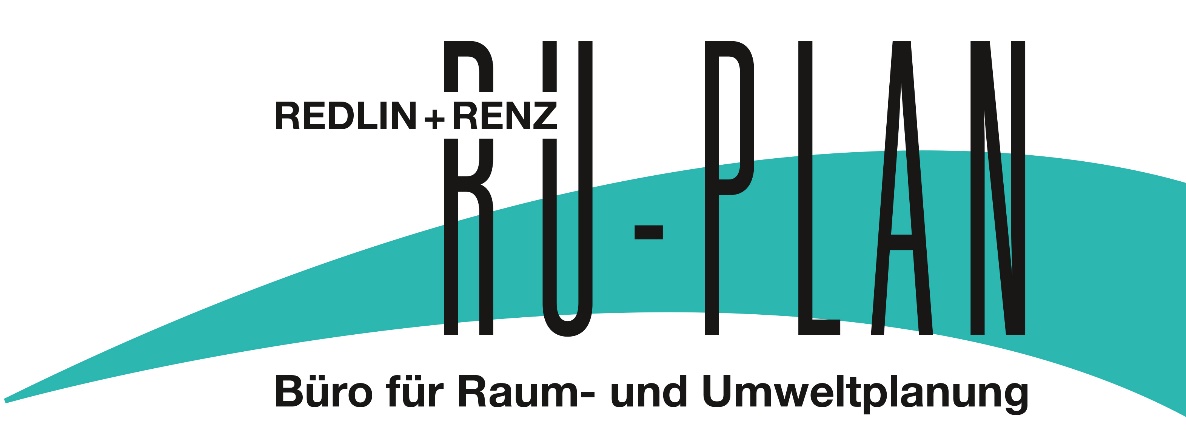 13